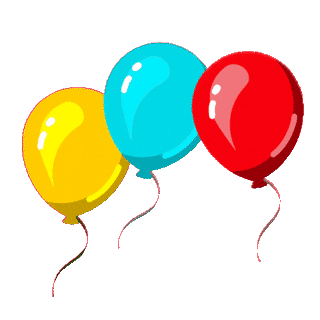 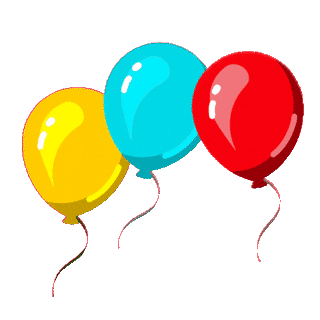 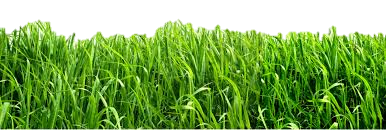 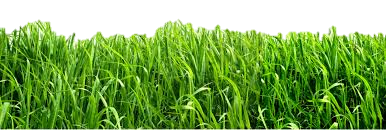 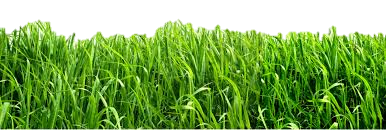 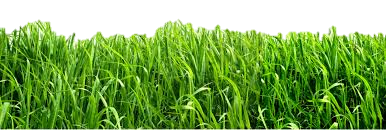 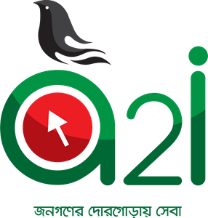 পরিচিতি
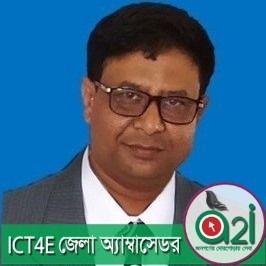 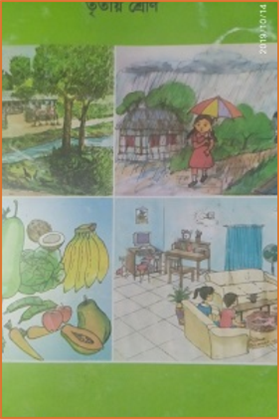 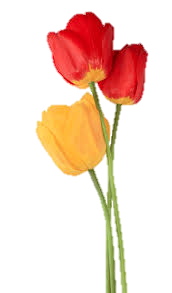 মোঃ তৌফিকুল ইসলাম রবি
প্রধান শিক্ষক
মোহনপুর সরকারি প্রাথমিক বিদ্যালয়
বিরামপুর, দিনাজপুর।
Sweetsorrow_robi@yahoo.com
01719249776
প্রাথমিক বিজ্ঞান
তৃতীয় শ্রেণি
সময়ঃ ৩০ মিনিট
মনোযোগ সহকারে লক্ষ্য কর
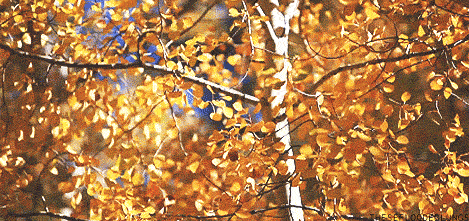 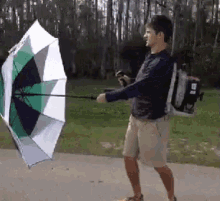 এরকম ঘটার কারণ কী?
ছবিদুটিতে আমরা কী দেখতে পাচ্ছি?
বায়ু কোথায় রয়েছে?
আমাদের চারপাশে।
আমাদের আজকের পাঠ
আমাদের চারপাশে বায়ু
শিখনফলঃ
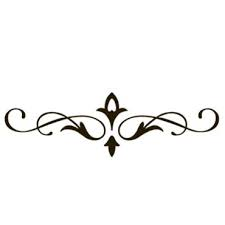 ৫.১.১ উদাহরণ দিয়ে বায়ুর উপস্থিতি বোঝাতে পারবে।
দলীয় কাজ
বায়ুর উপস্থিতি অনুভব করা
কাজঃ
কী করতে হবেঃ
কাজ ১
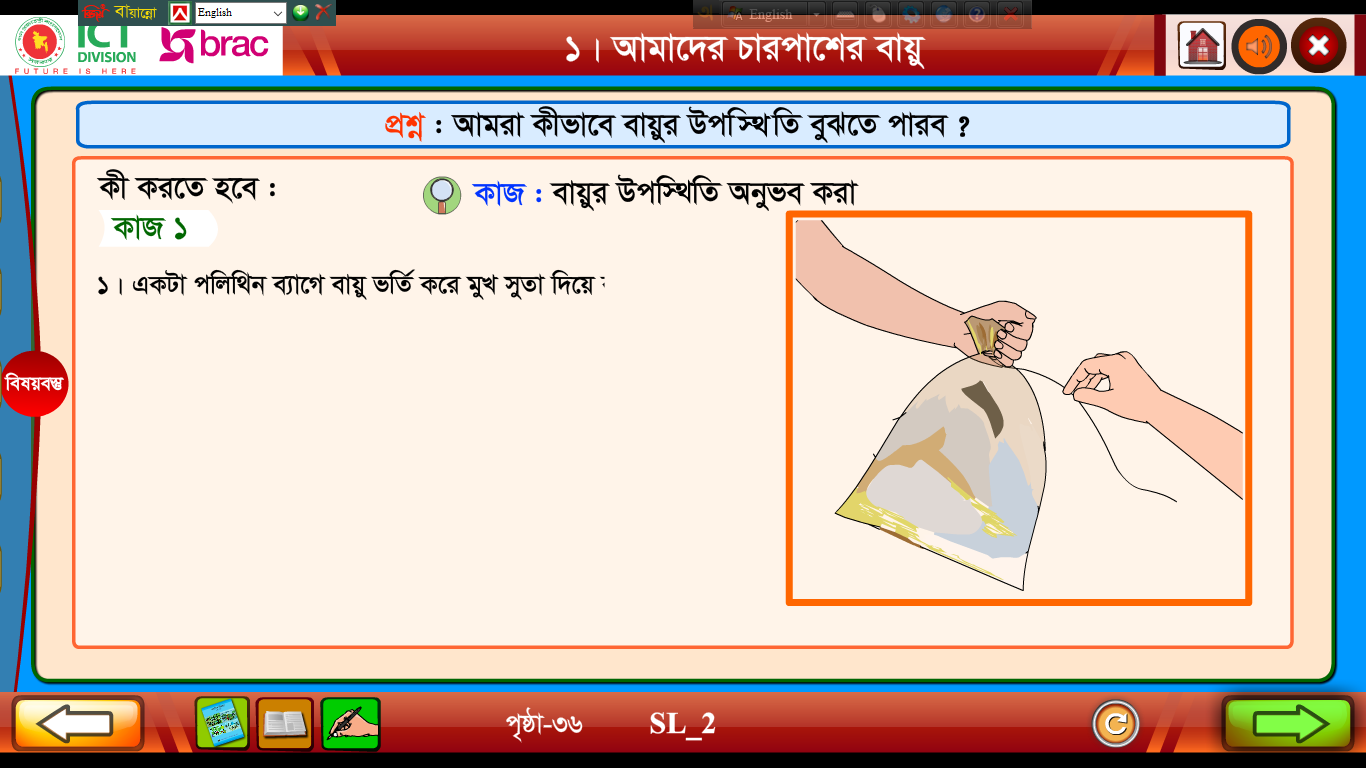 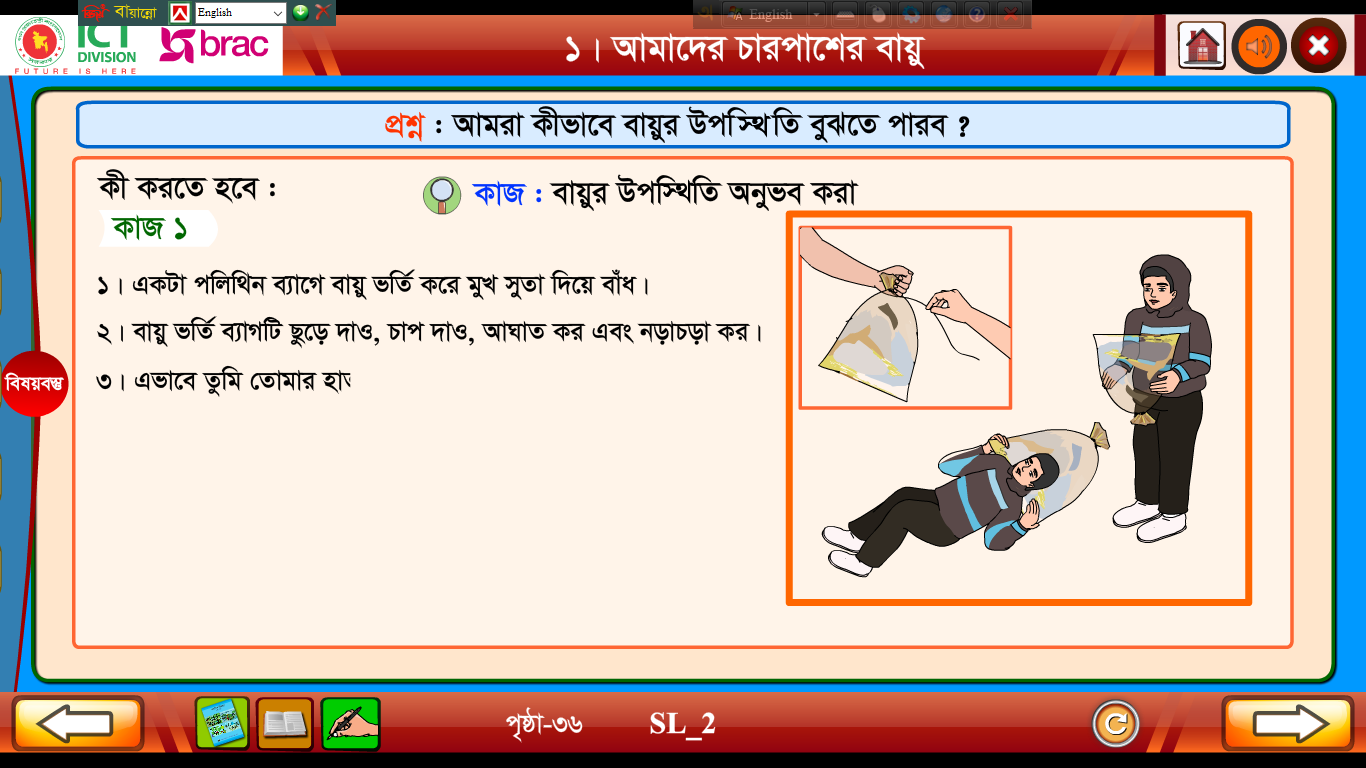 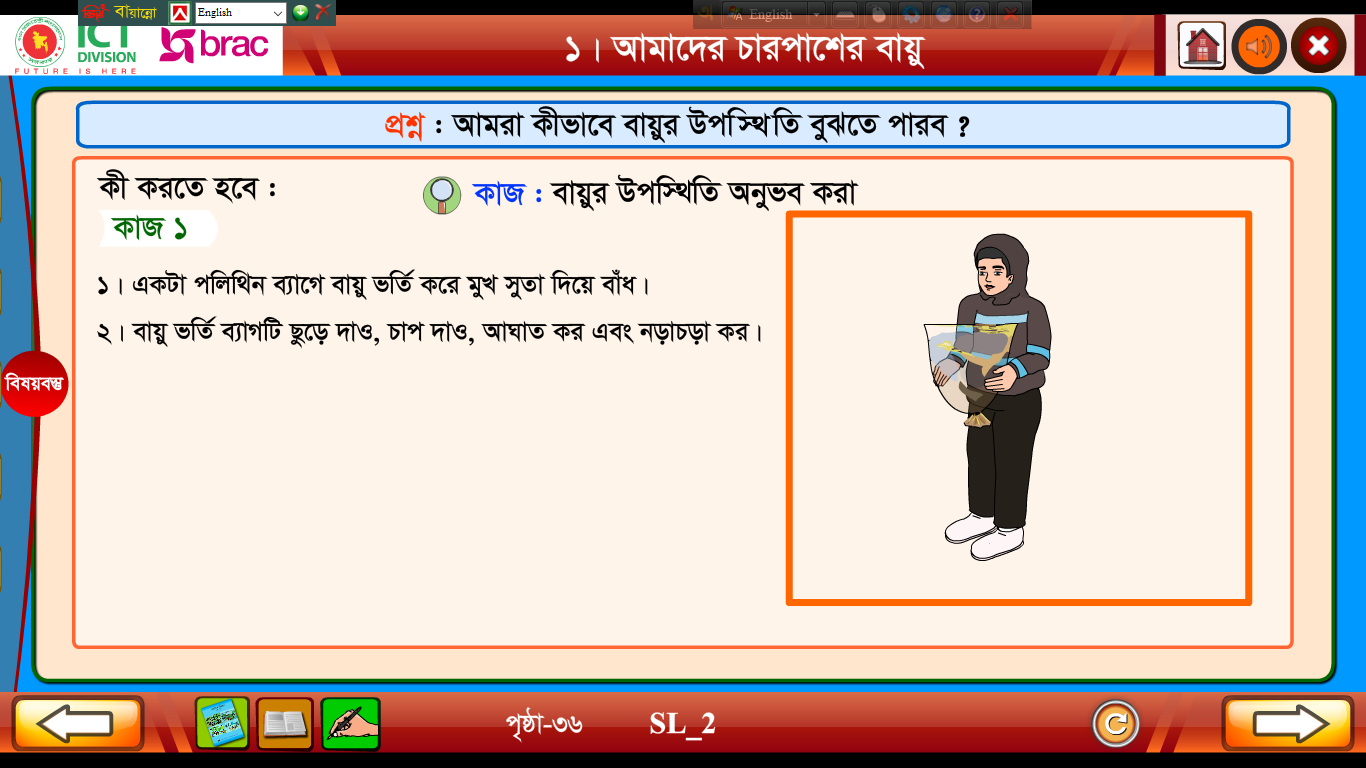 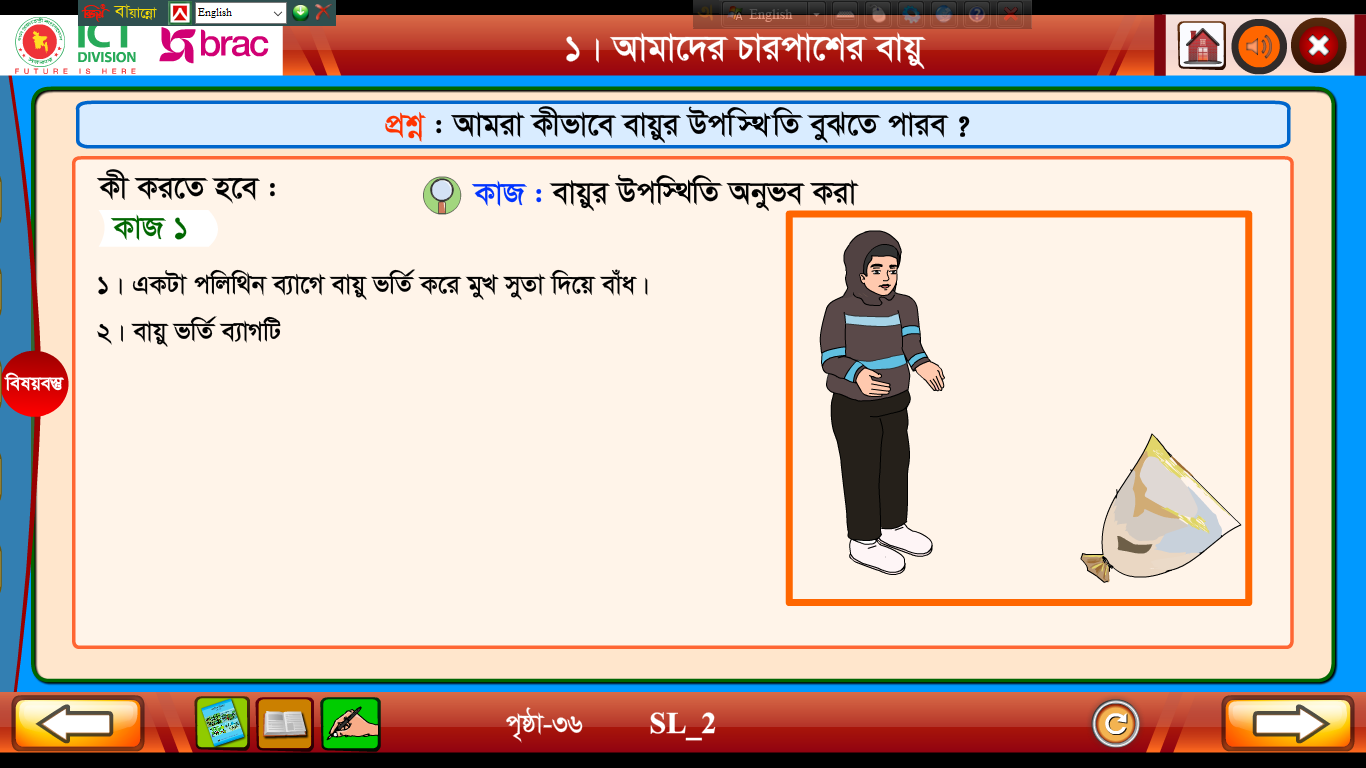 একটা পলিথিন ব্যাগে বায়ু ভর্তি করে মুখ সুতা দিয়ে বাঁধ।
বায়ুভর্তি ব্যাগটি ছুড়ে দাও, চাপ দাও, আঘাত কর এবং নাড়াচড়া কর।
এভাবে তোমার হাত অথবা শরীরে কী অনুভব কর তা দলনেতার খাতায় লিখে একজন উপস্থাপন কর।
দলীয় কাজ
বায়ুর উপস্থিতি অনুভব করা
কাজঃ
কী করতে হবেঃ
কাজ ২
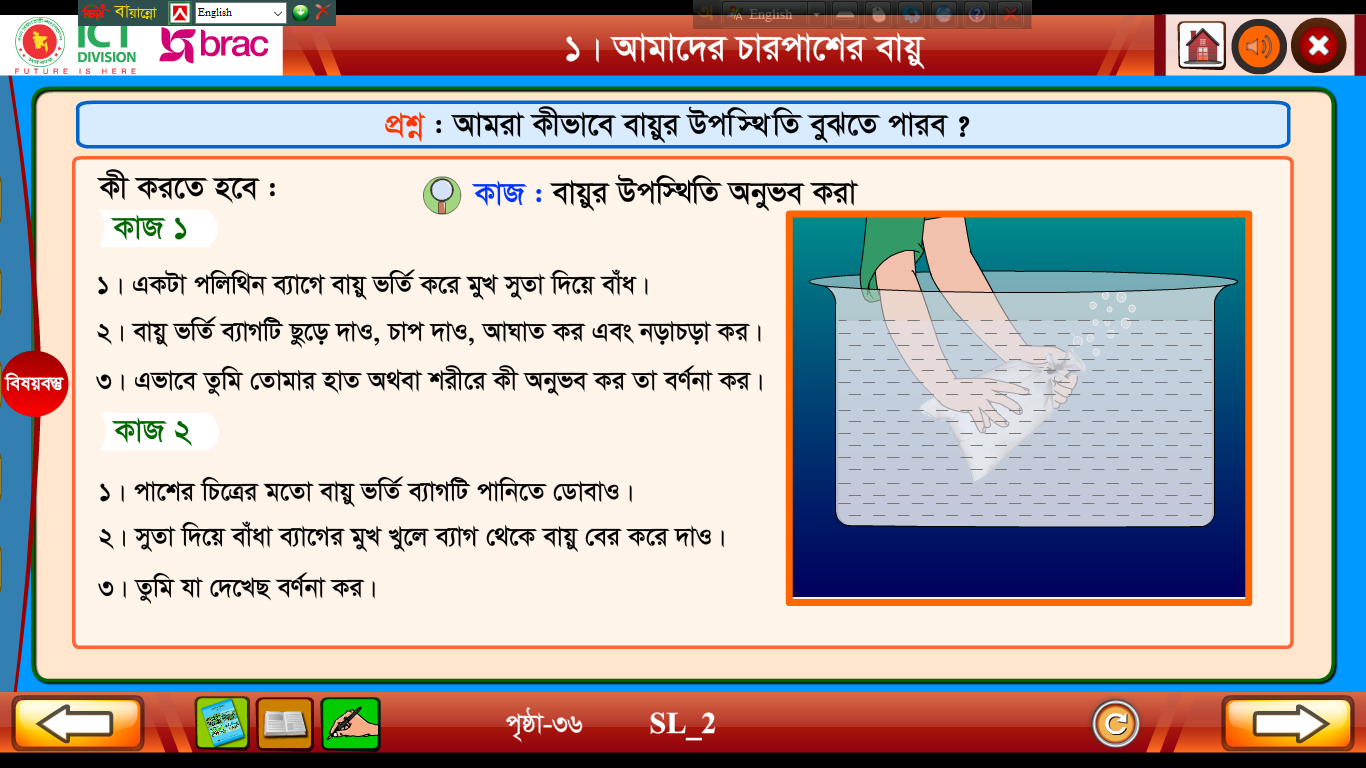 পাশের চিত্রের মতো বায়ুভর্তি ব্যাগটি পানিতে ডোবাও।
সুতা দিয়ে বাঁধা ব্যাগের মুখ খুলে ব্যাগ থেকে বায়ু বের করে দাও।
যা দেখলে তা দলে আলোচনা করে দলনেতার খাতায় লেখ।
পরীক্ষণ থেকে আমরা কী জানলাম?
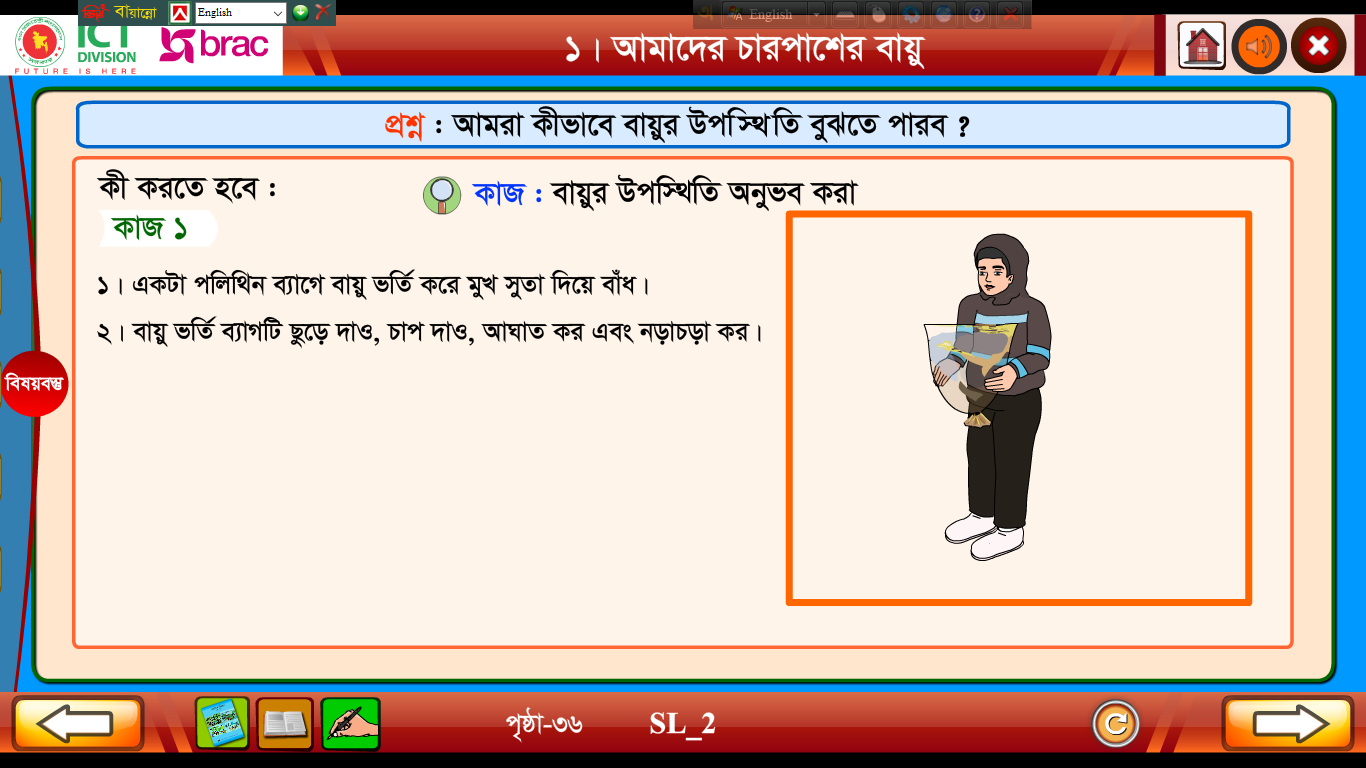 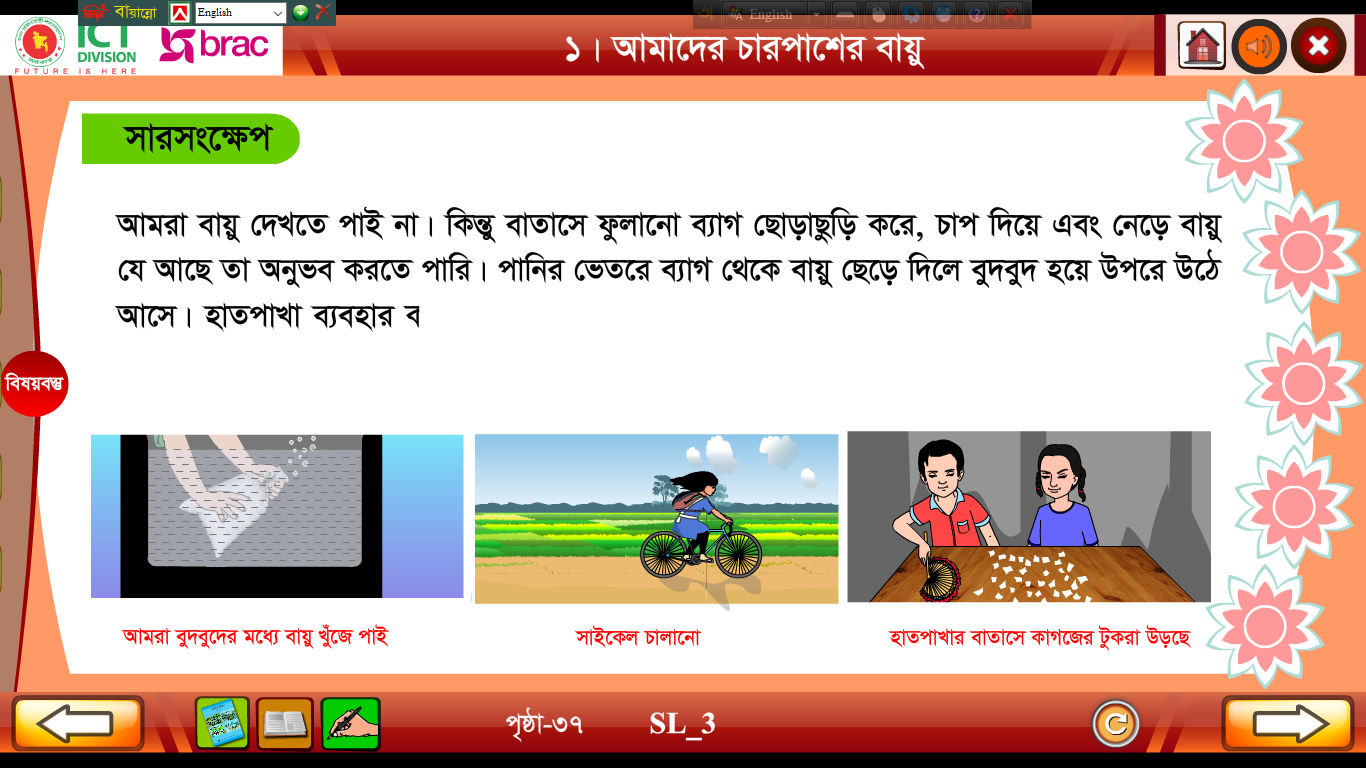 ফুলানো ব্যাগে বায়ু অনুভব করতে পারি।
বুদবুদের মধ্যে বায়ু খুঁজে পাই।
আমরা আর কীভাবে বায়ুর উপস্থিতি বুঝতে পারি?
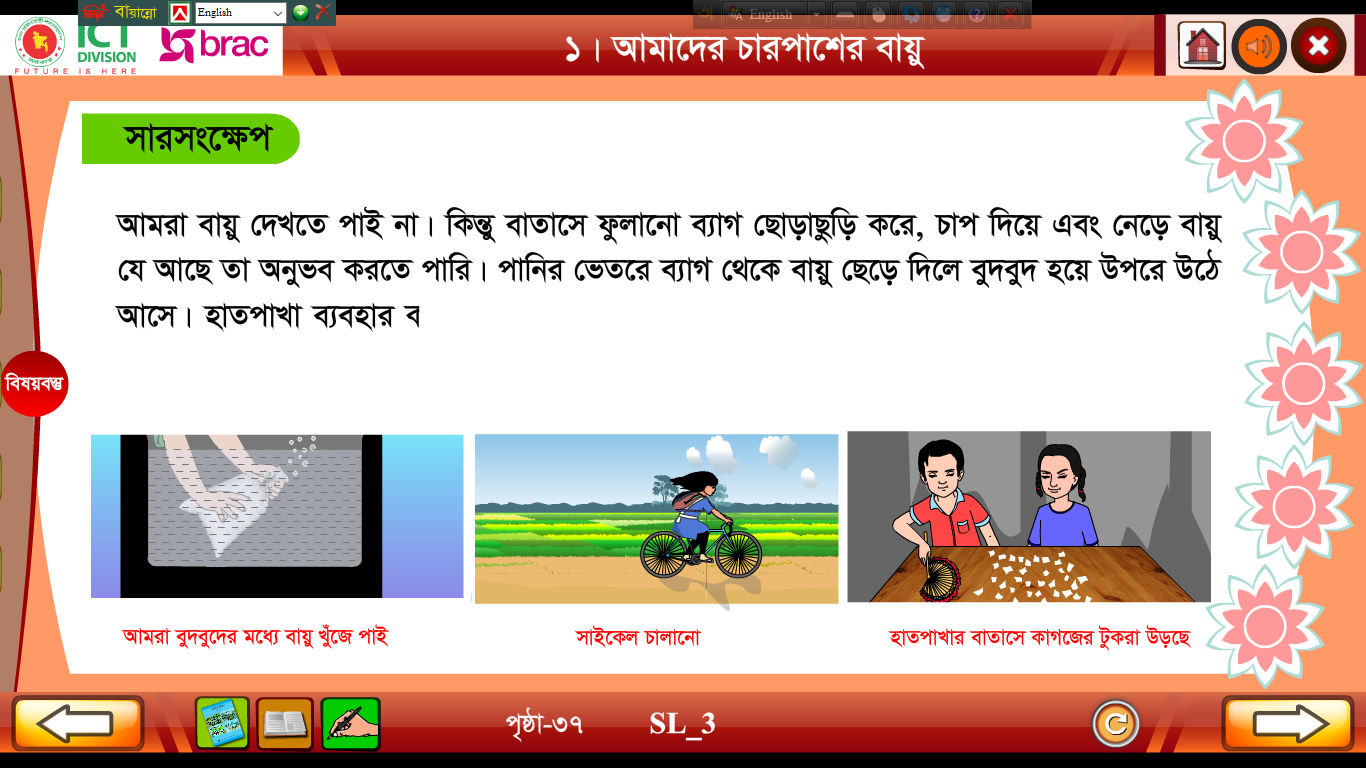 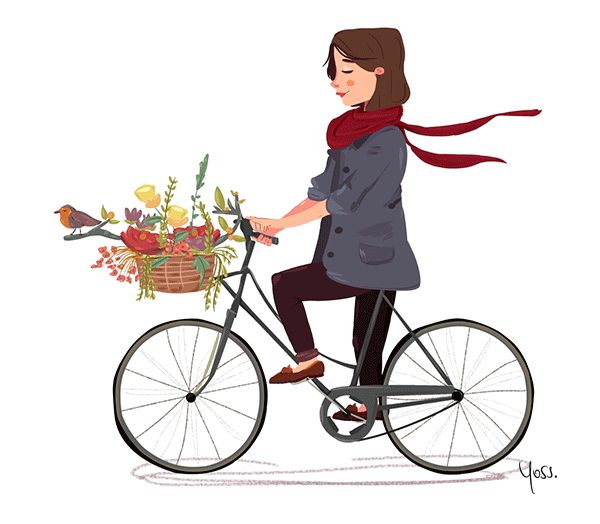 হাতপাখার বাতাসে কাগজের টুকরা উড়ছে।
সাইকেল চালানোর সময়।
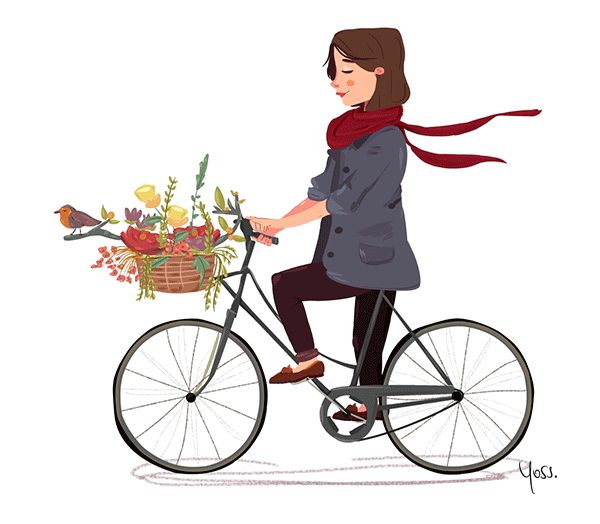 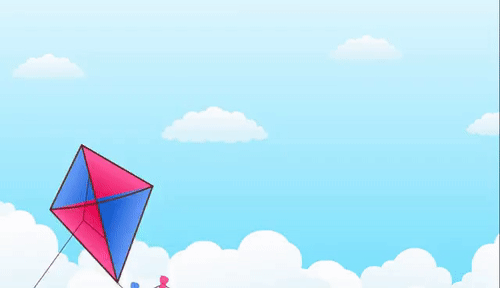 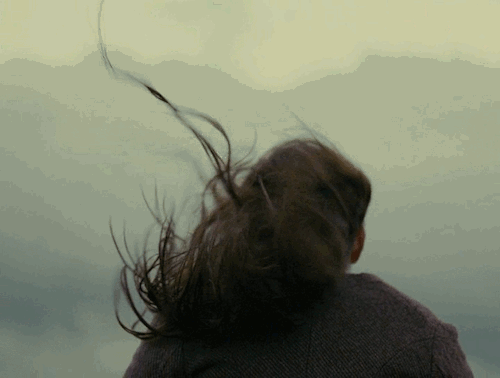 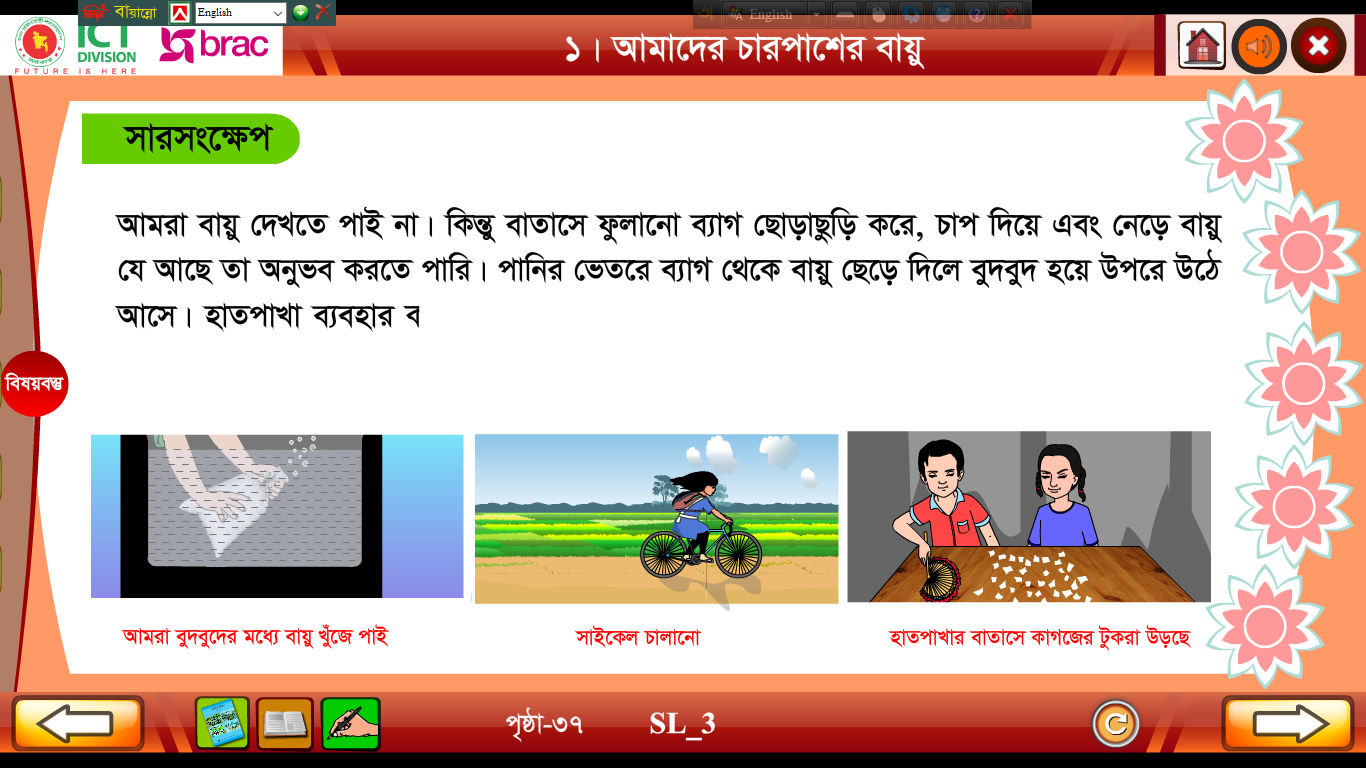 আমরা আর কীভাবে বায়ুর উপস্থিতি বুঝতে পারি?
হাতপাখার বাতাসে কাগজের টুকরা উড়ছে।
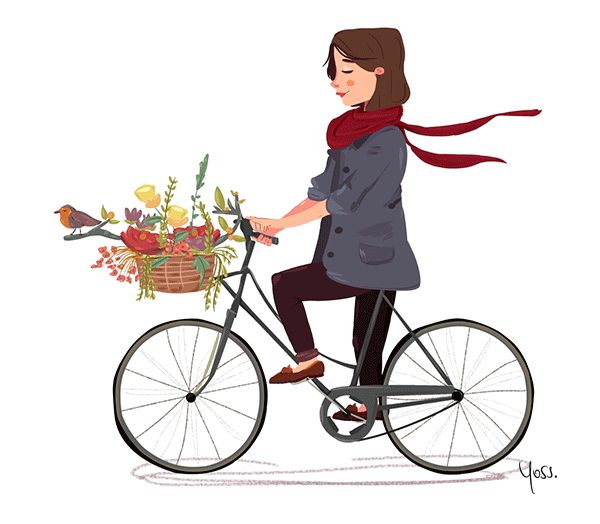 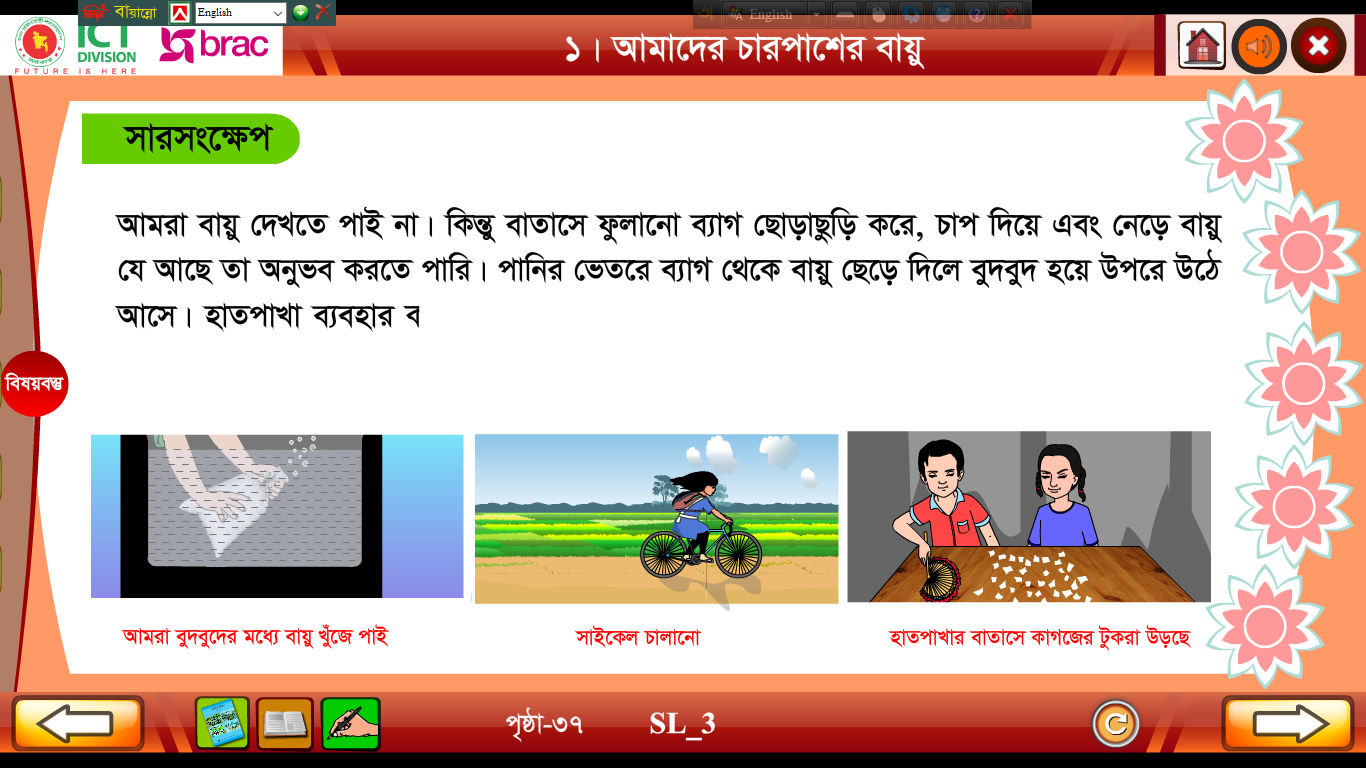 আমরা আর কীভাবে বায়ুর উপস্থিতি বুঝতে পারি?
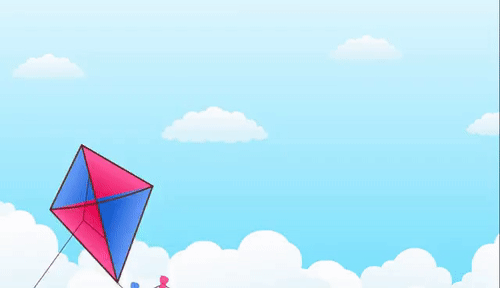 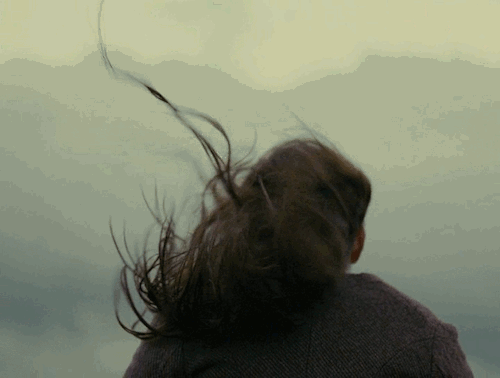 বাতাসে ঘুড়ি ওড়ে।
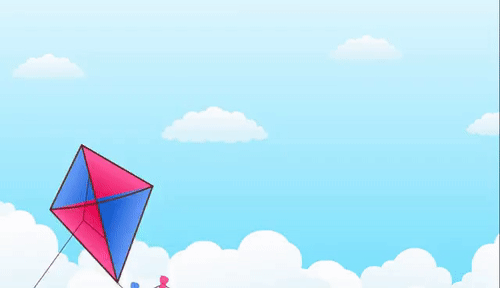 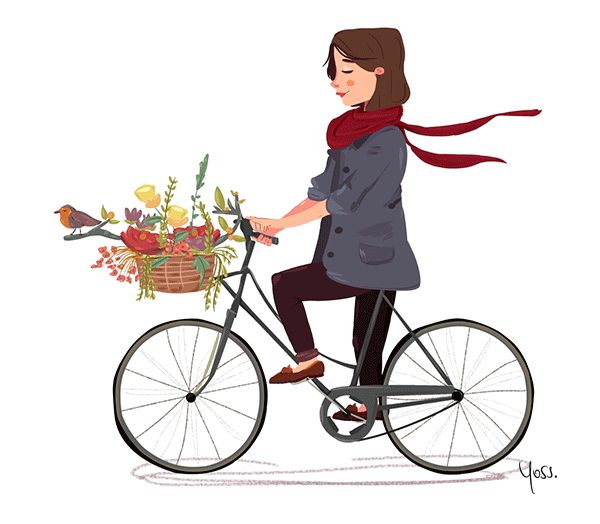 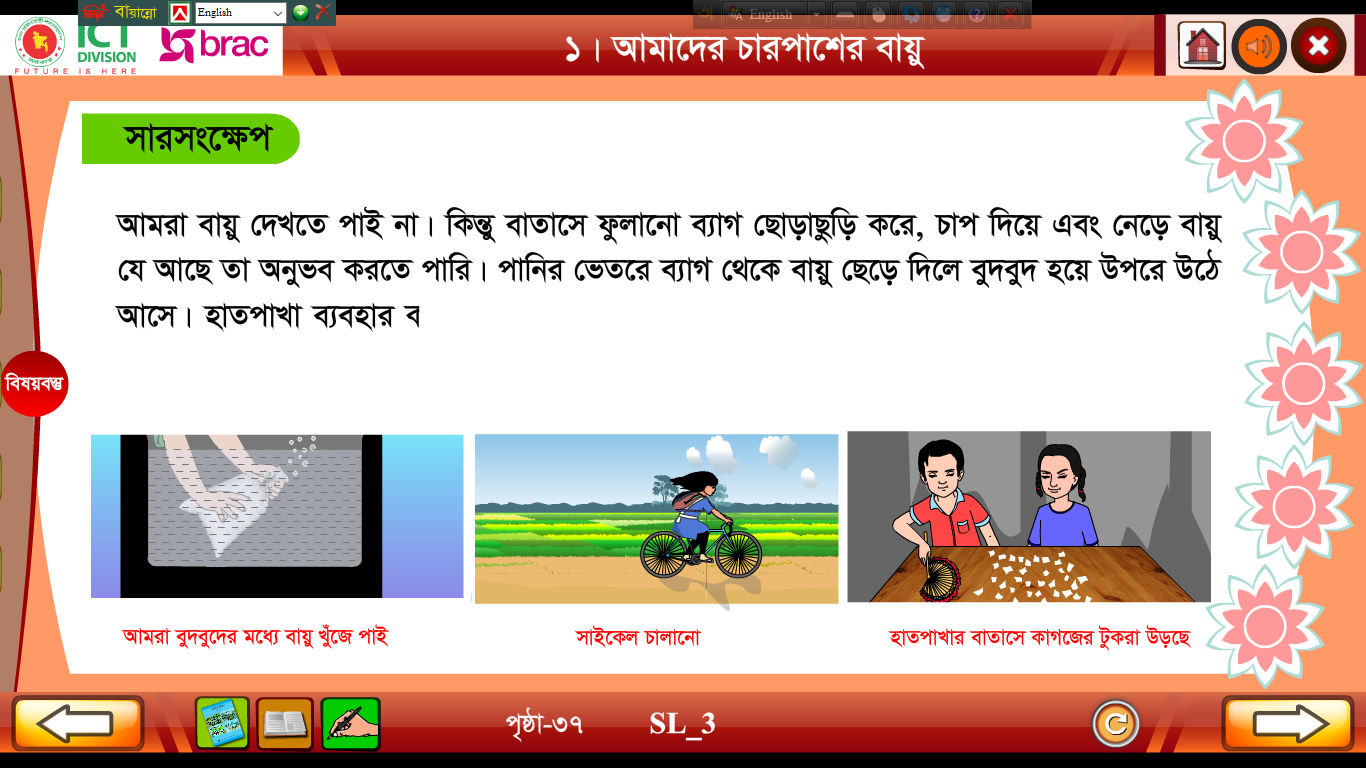 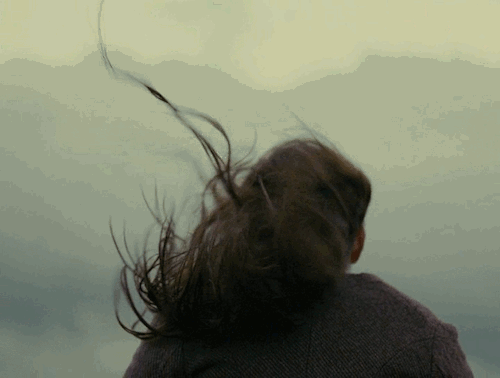 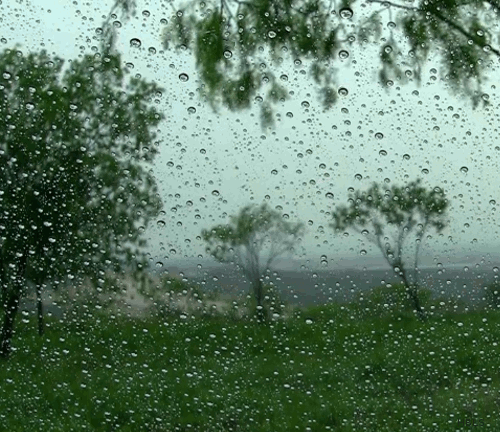 বাতাসে চুল ওড়ে।
বাতাসে গাছের পাতা নড়ে।
আমরা আর কীভাবে বায়ুর উপস্থিতি বুঝতে পারি?
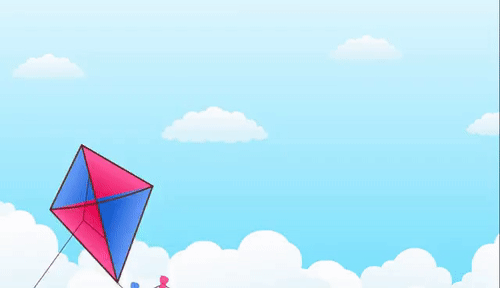 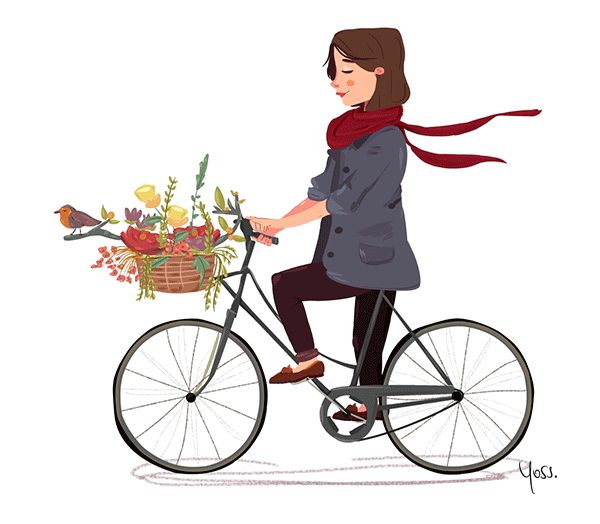 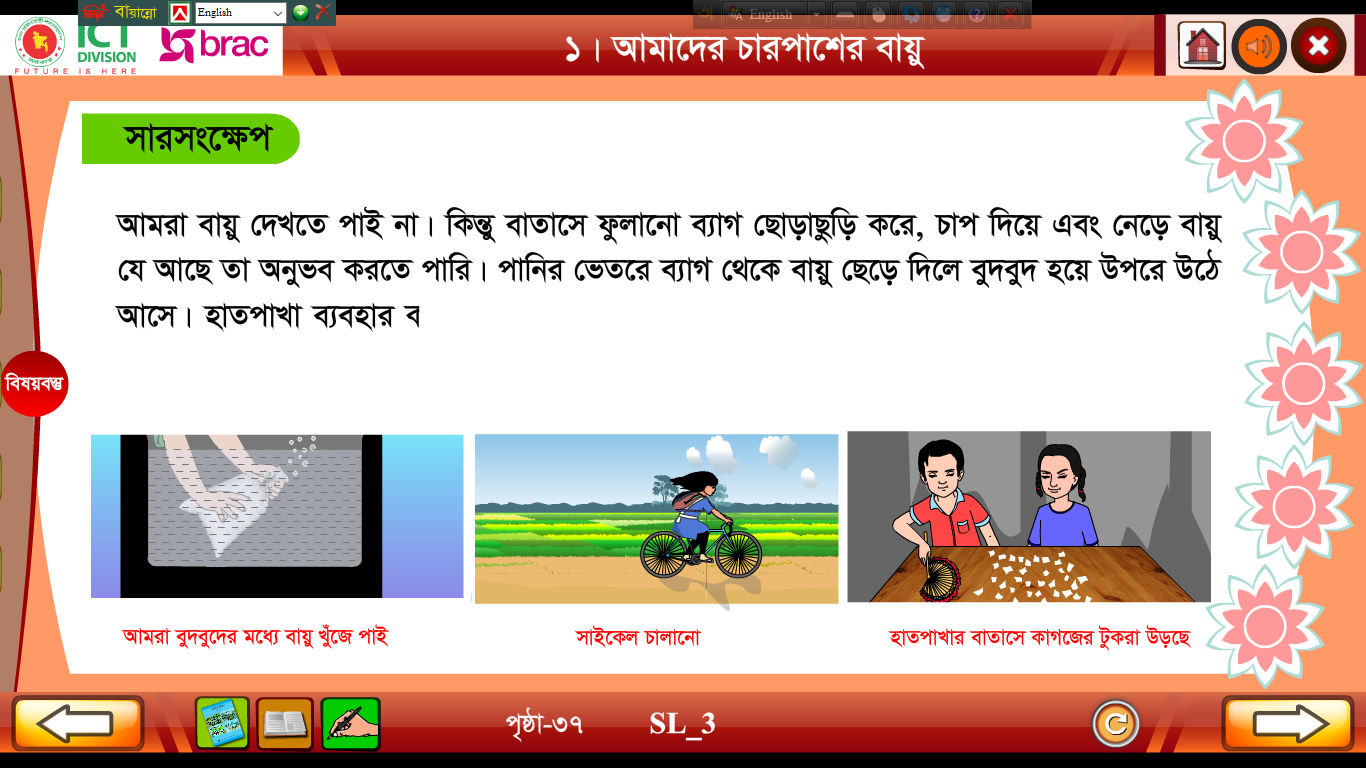 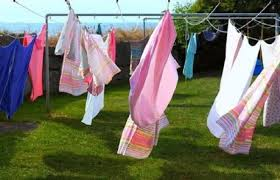 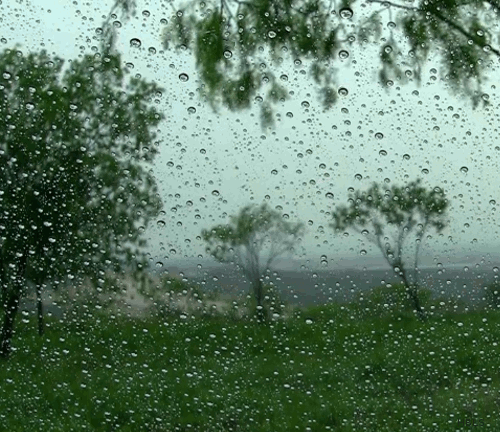 আমরা আর কীভাবে বায়ুর উপস্থিতি বুঝতে পারি?
বাতাসে কাপড় ওড়ে।
বাতাসে গাছের পাতা নড়ে।
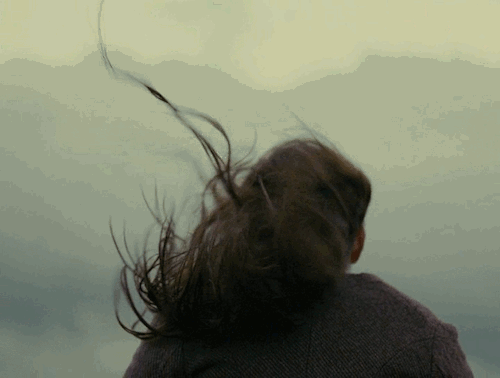 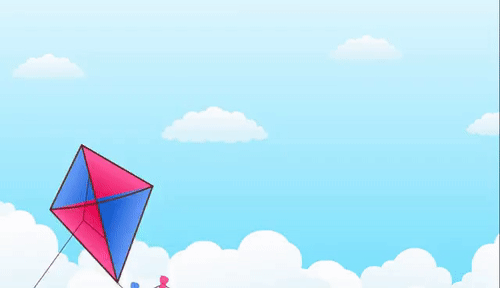 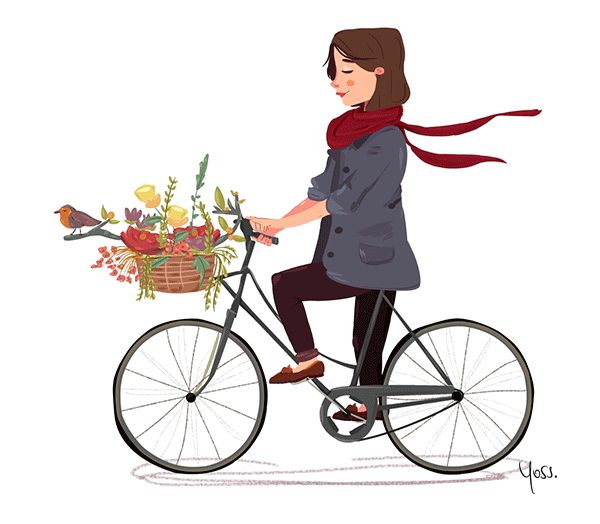 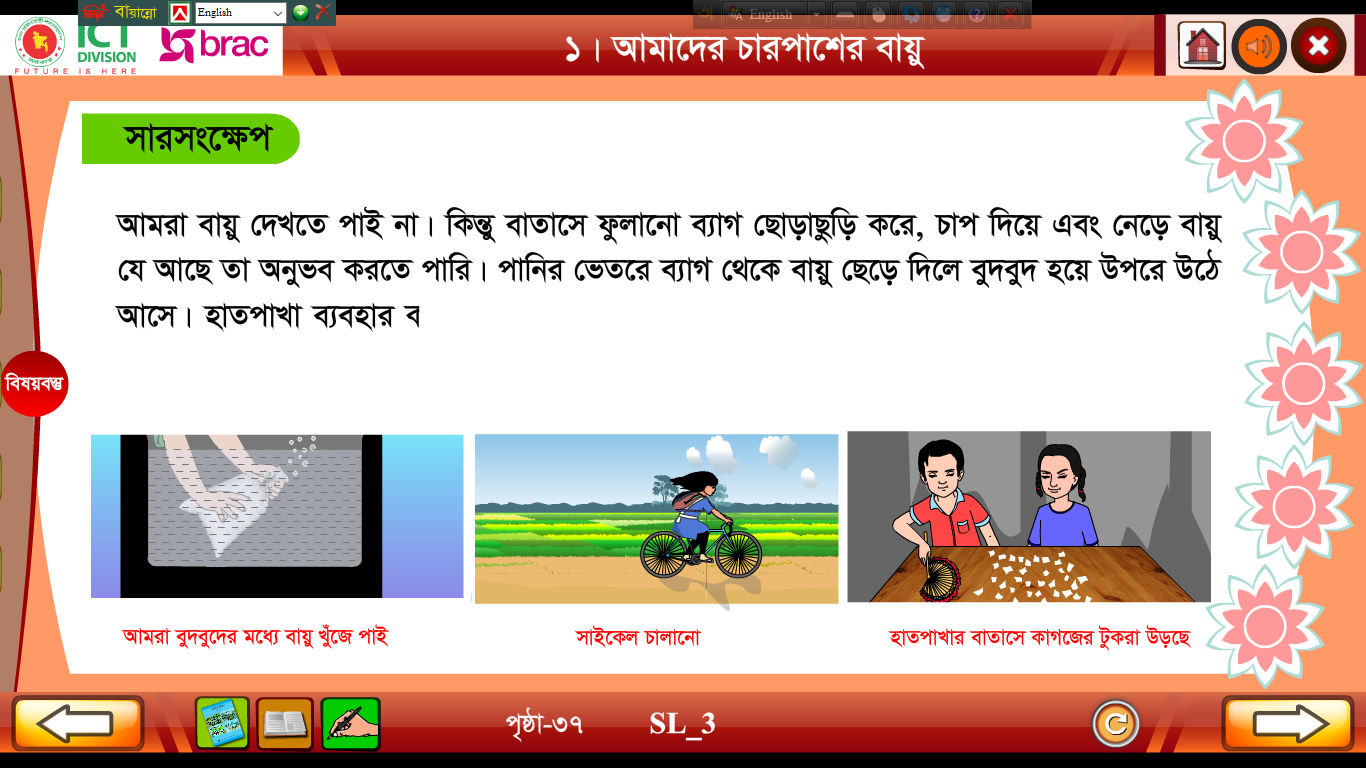 আমরা আর কীভাবে বায়ুর উপস্থিতি বুঝতে পারি?
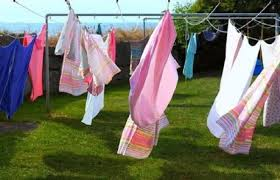 বাতাসে কাপড় ওড়ে।
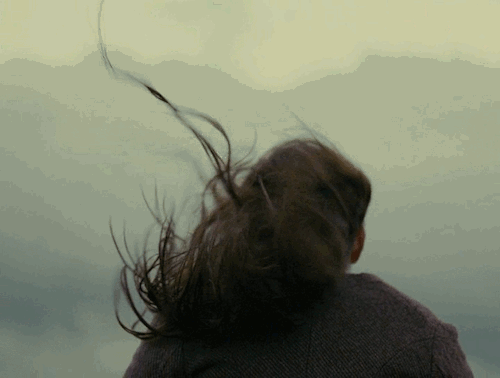 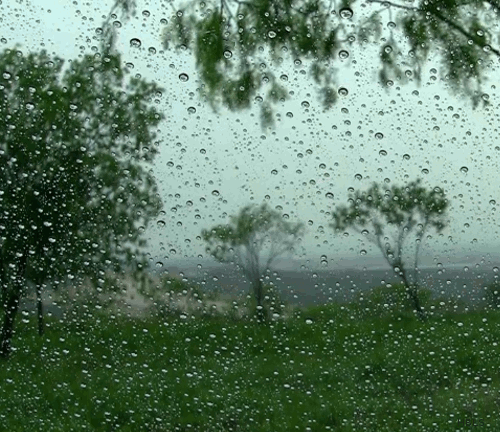 জোড়ায় কাজ
তোমার সহপাঠীর সাথে আলোচনা করে বায়ুর উপস্থিতি অনুভব কর এমন পাঁচটি অবস্থার একটি তালিকা তৈরি কর।
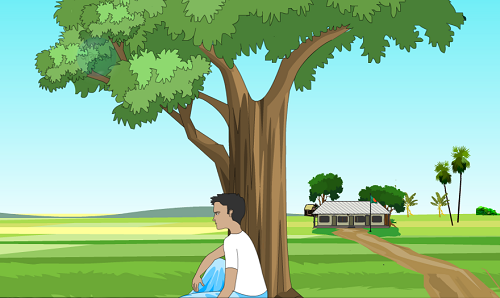 বায়ুর গুরুত্ব
বায়ু সবখানেই আছে। উদ্ভিদের খাদ্য তৈরিসহ  মানুষ ও সকল প্রাণী এবং উদ্ভিদ শ্বাসকার্যে বায়ু ব্যবহার করে।
কার্বন ডাইঅক্সাইড
অক্সিজেন
বায়ুর ব্যবহার
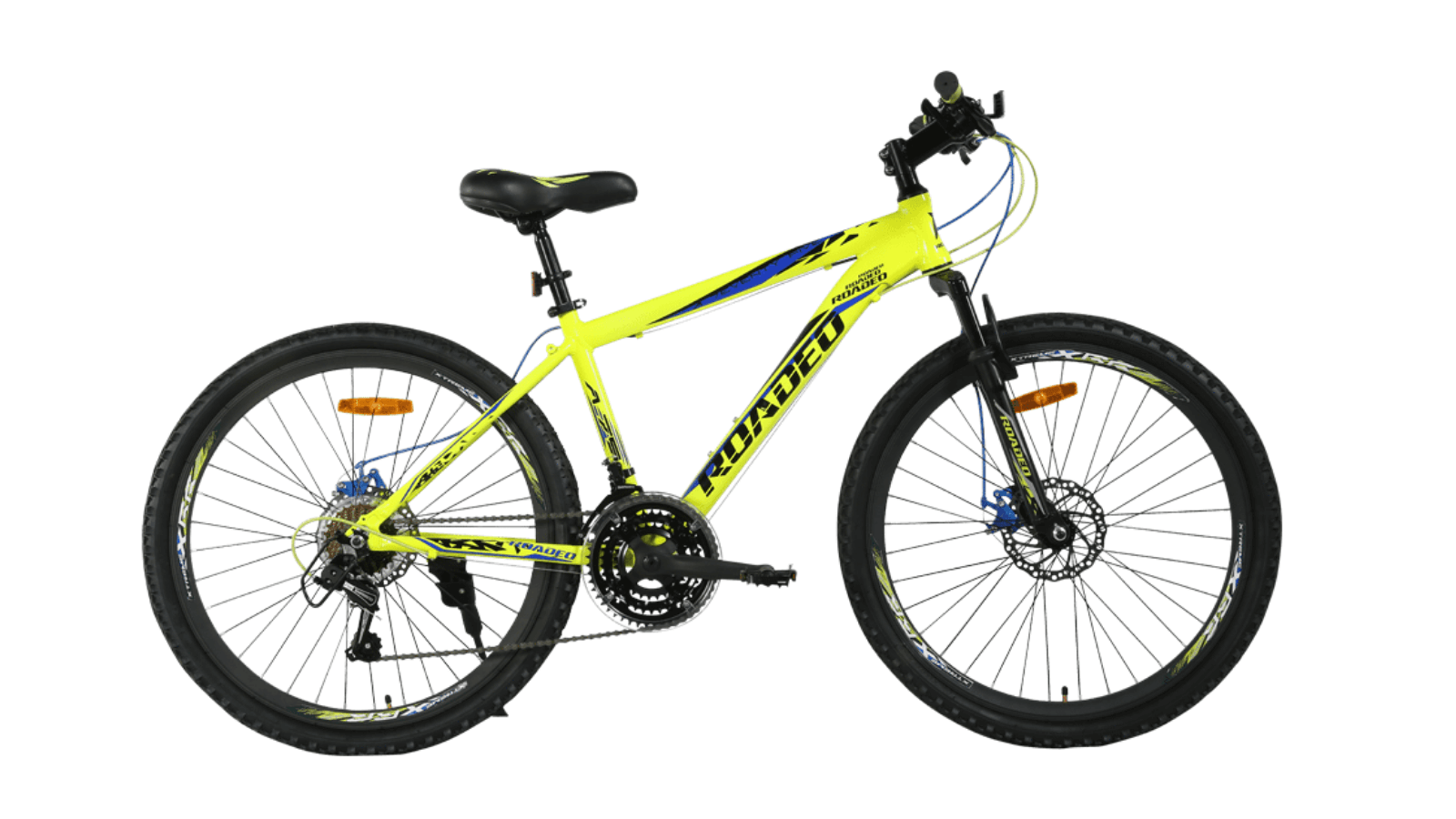 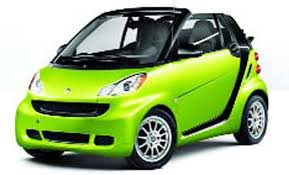 সাইকেলের চাকায় বায়ু ব্যবহার করা হয়।
বায়ুর ব্যবহার
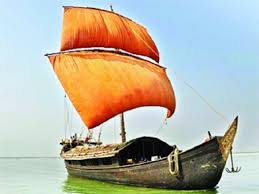 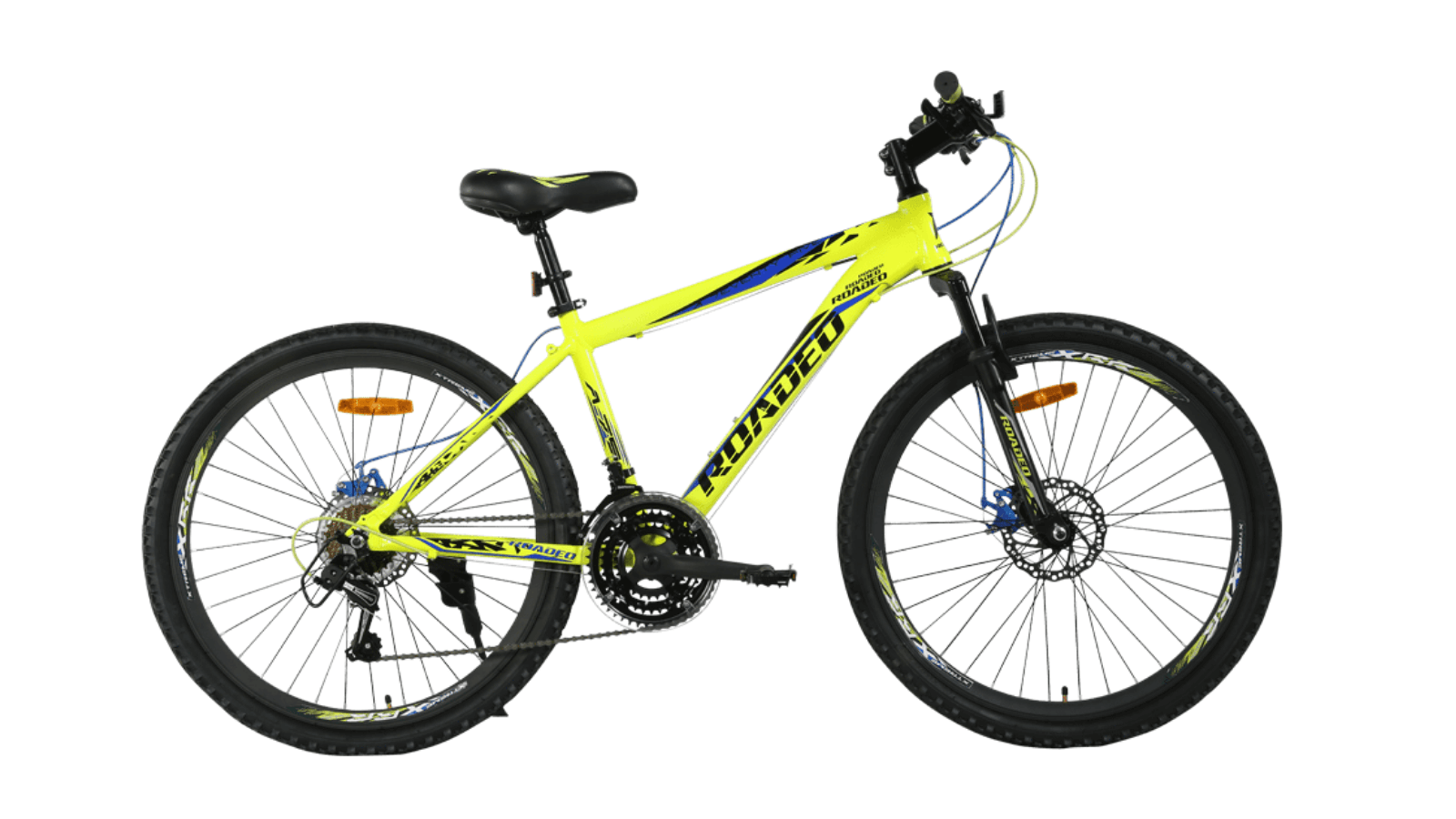 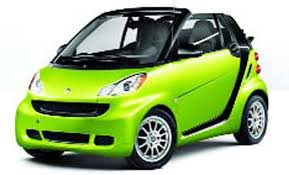 গাড়ীর চাকায় বায়ু ব্যবহার করা হয়।
নৌকার পাল বাতাস ব্যবহার করে পানিতে চলাচল করে।
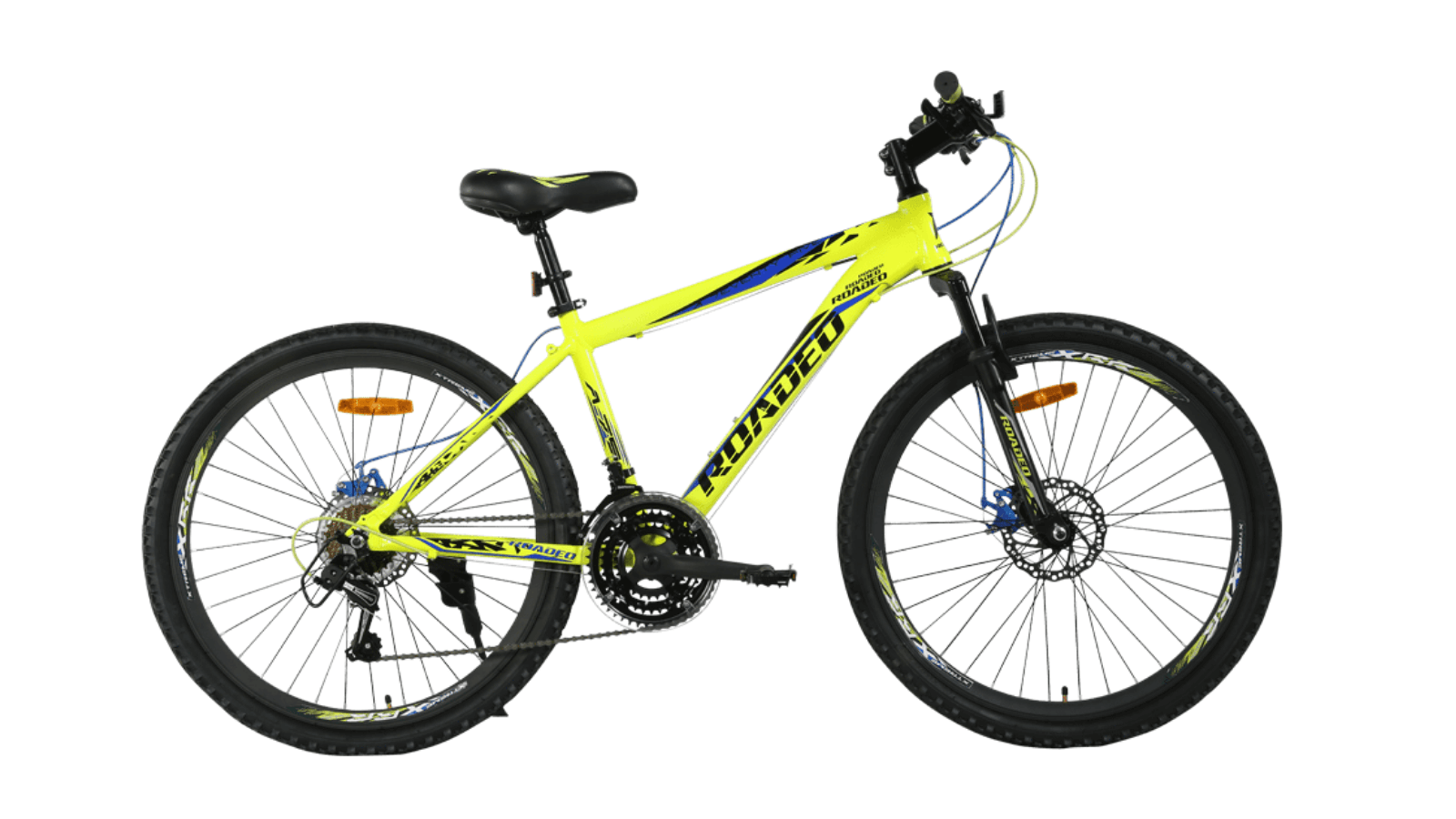 বায়ুর ব্যবহার
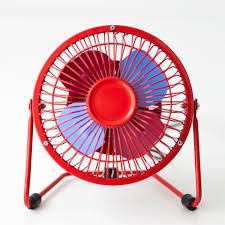 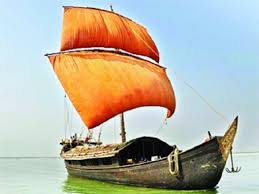 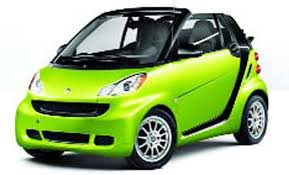 গরম লাগলে বায়ুর সাহায্যে আমরা শরীর ঠান্ডা করি।
নৌকার পাল বাতাস ব্যবহার করে পানিতে চলাচল করে।
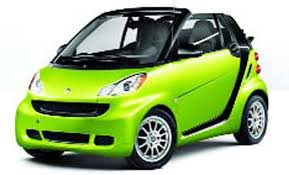 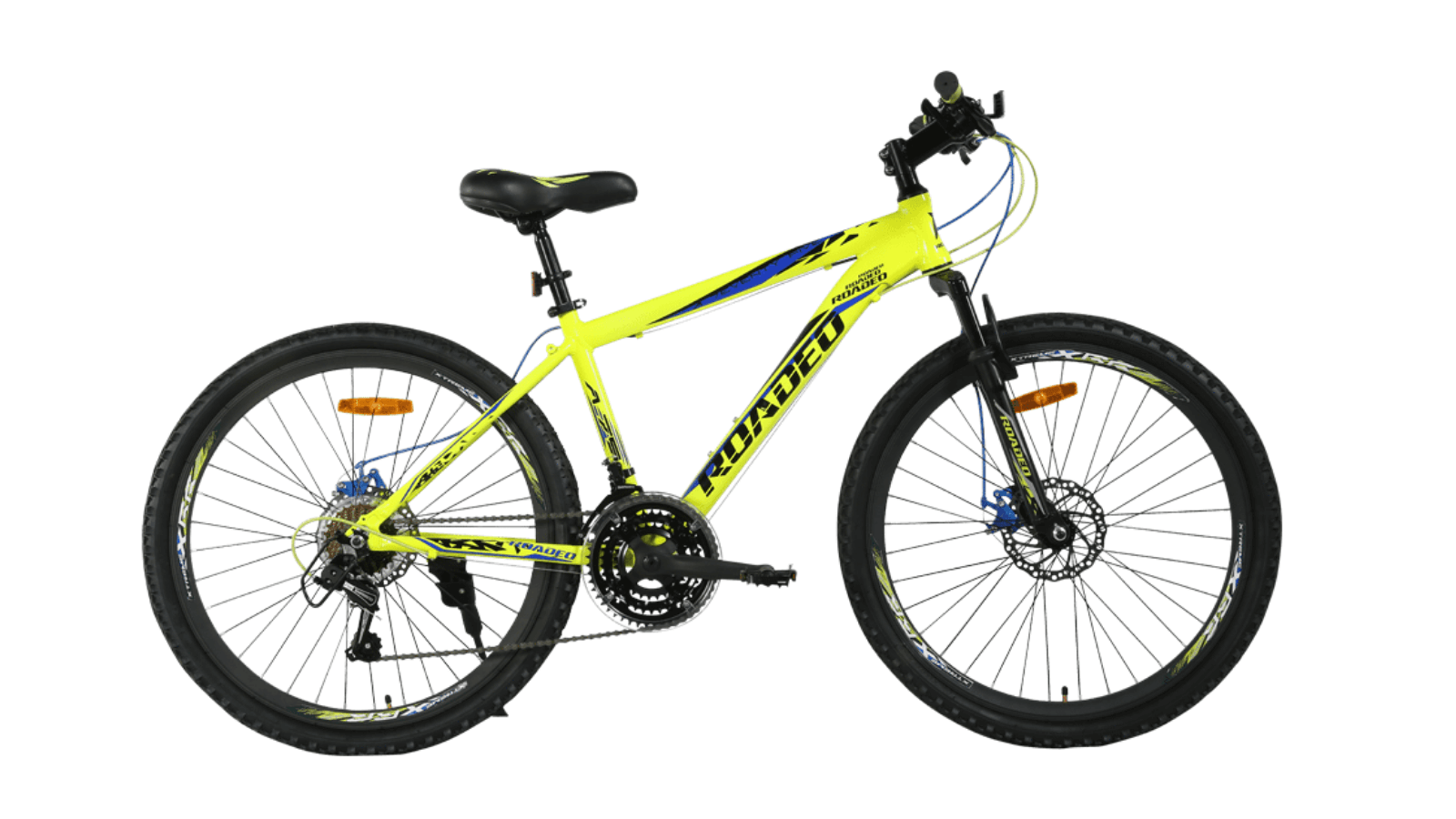 বায়ুর ব্যবহার
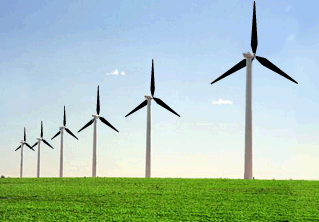 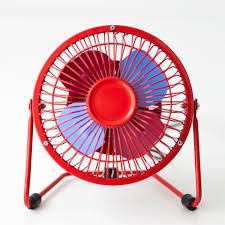 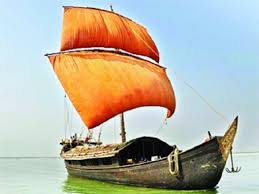 গরম লাগলে বায়ুর সাহায্যে আমরা শরীর ঠান্ডা করি।
বায়ুপ্রবাহ উইন্ডমিলের চাকা ঘুরিয়ে বিদ্যুৎ তৈরিতে সাহায্য করে।
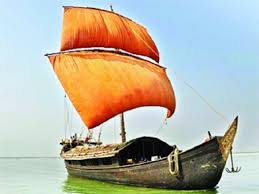 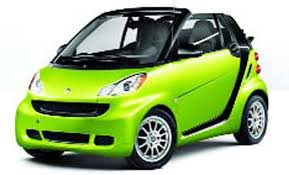 বায়ুর ব্যবহার
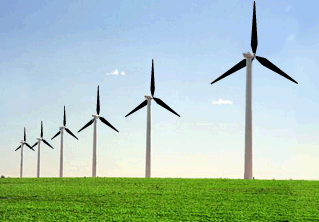 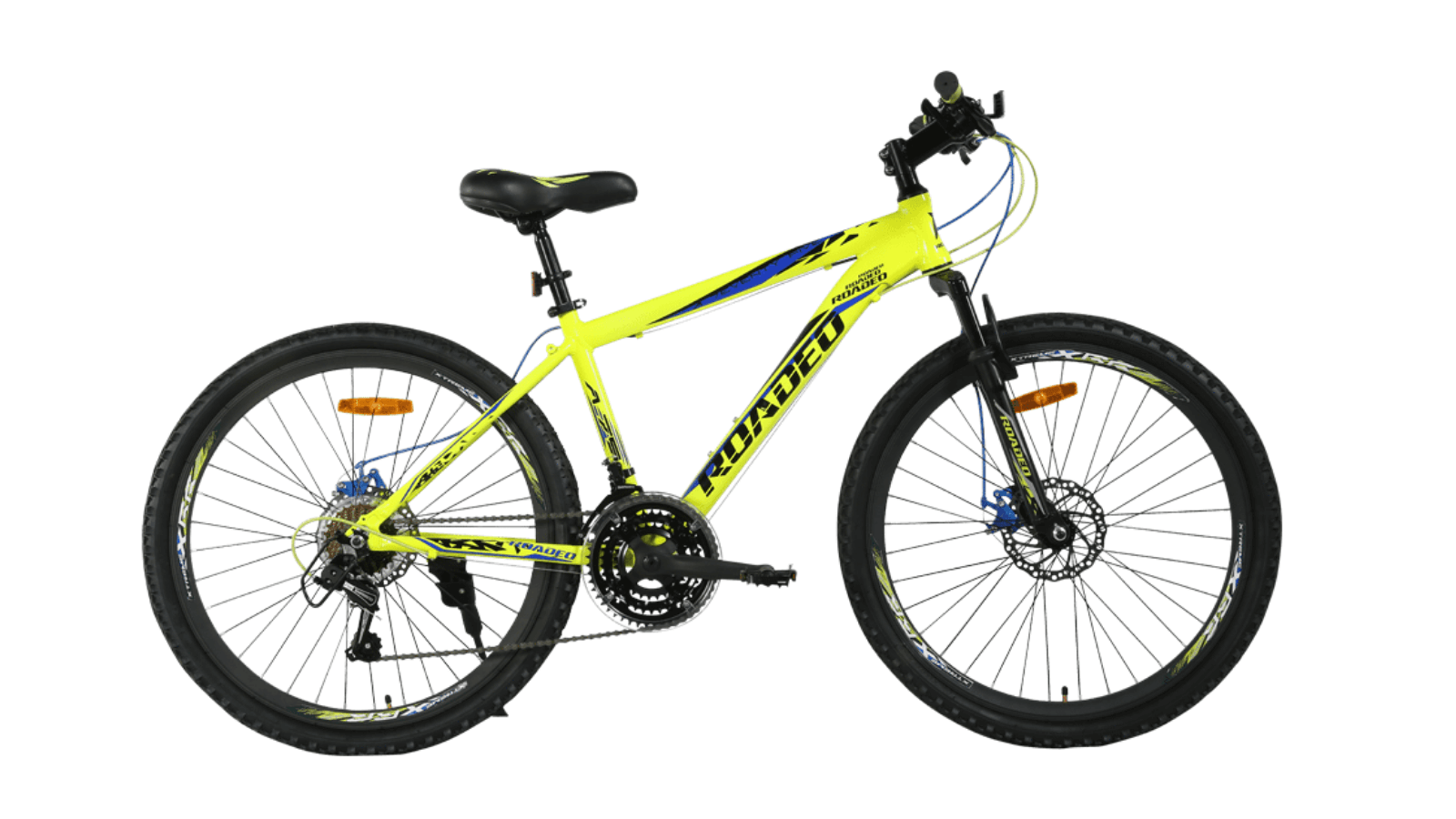 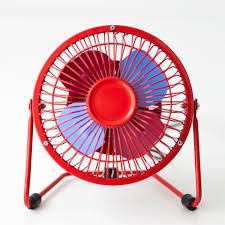 বায়ুপ্রবাহ উইন্ডমিলের চাকা ঘুরিয়ে বিদ্যুৎ তৈরিতে সাহায্য করে।
একক কাজ
প্রচন্ড গরম থেকে মুক্তি পাওয়ার জন্য তুমি বাতাস পেতে কী কী ব্যবহার করবে?
বই সংযোগ
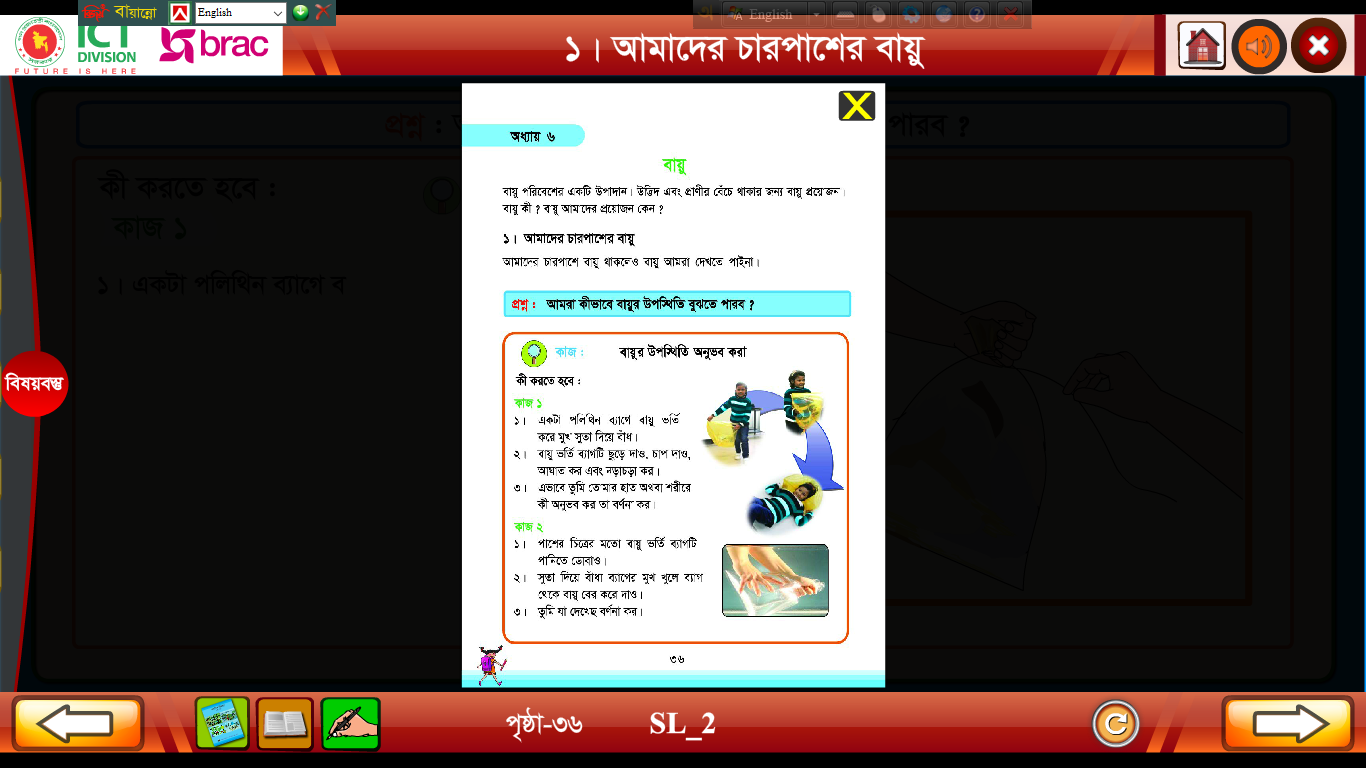 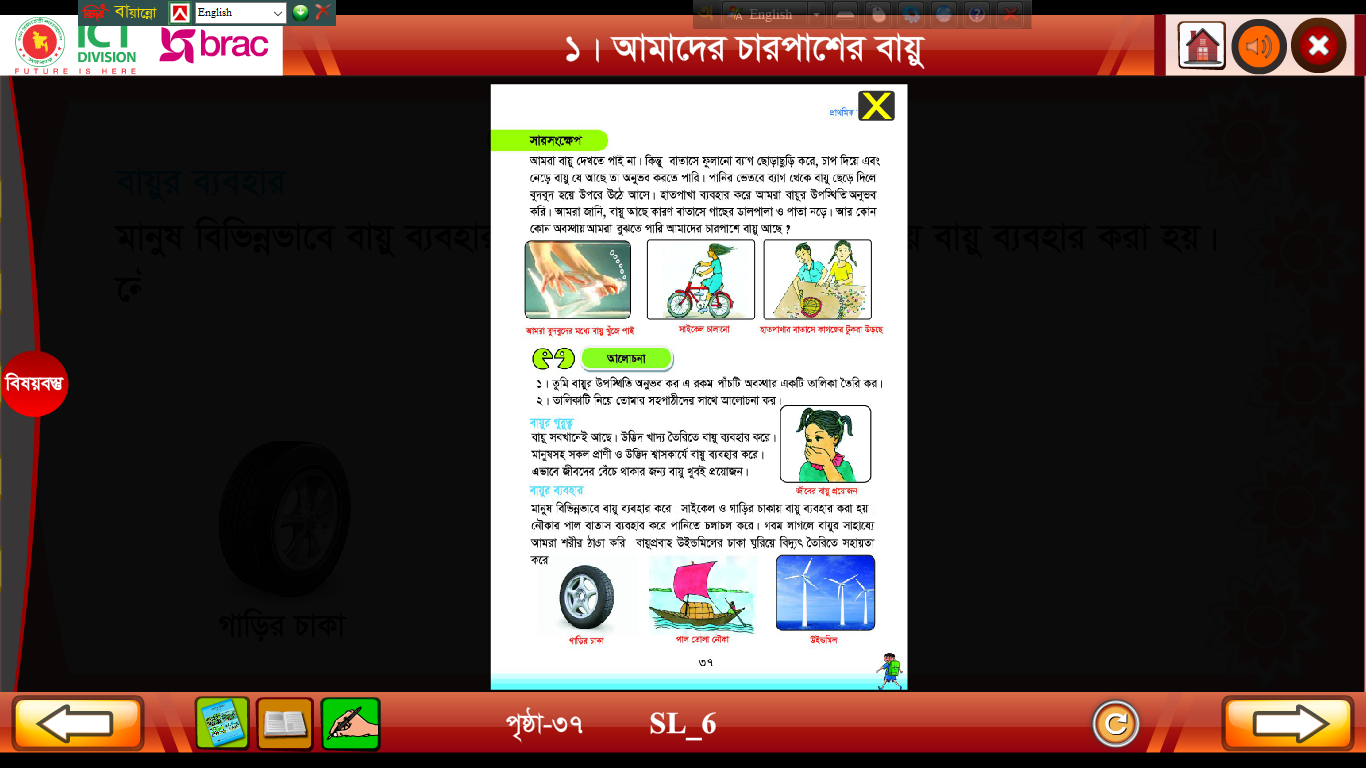 পাঠ্য বইয়ের ৩৬ ও ৩৭ পৃষ্ঠা।
প্রশ্নগুলোর উত্তর দাওঃ
বায়ু কোথায় থাকে?
তুমি কীভাবে বায়ুর উপস্থিতি অনুভব কর?
বায়ুভর্তি ব্যাগ পানিতে ডুবিয়ে মুখ খুলে দিলে কী ঘটবে?
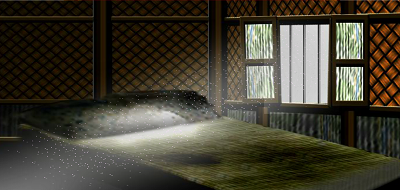 পরিকল্পিত কাজ
তোমাদের বাড়িতে যে যে কাজে বায়ু ব্যবহার হয় তার একটি তালিকা তৈরি করে আনবে।
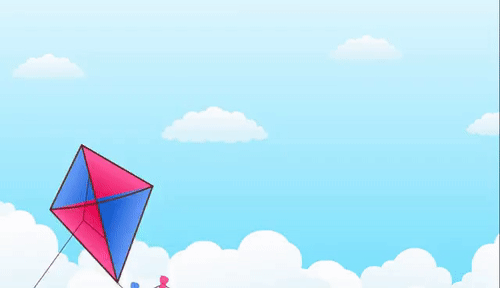 ধন্যবাদ